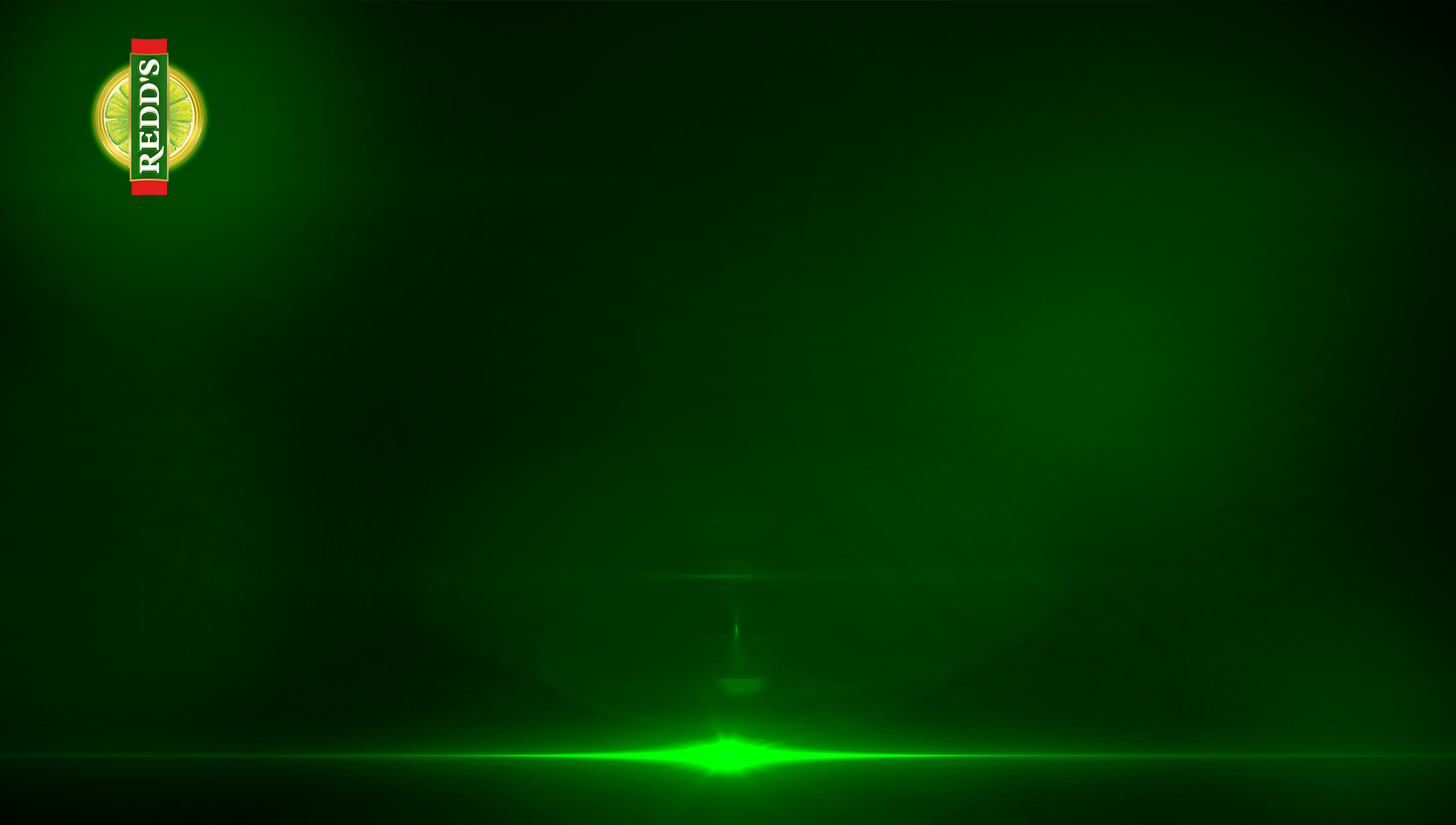 En Colombia expresar lo sentimos y pensamos nos da miedo
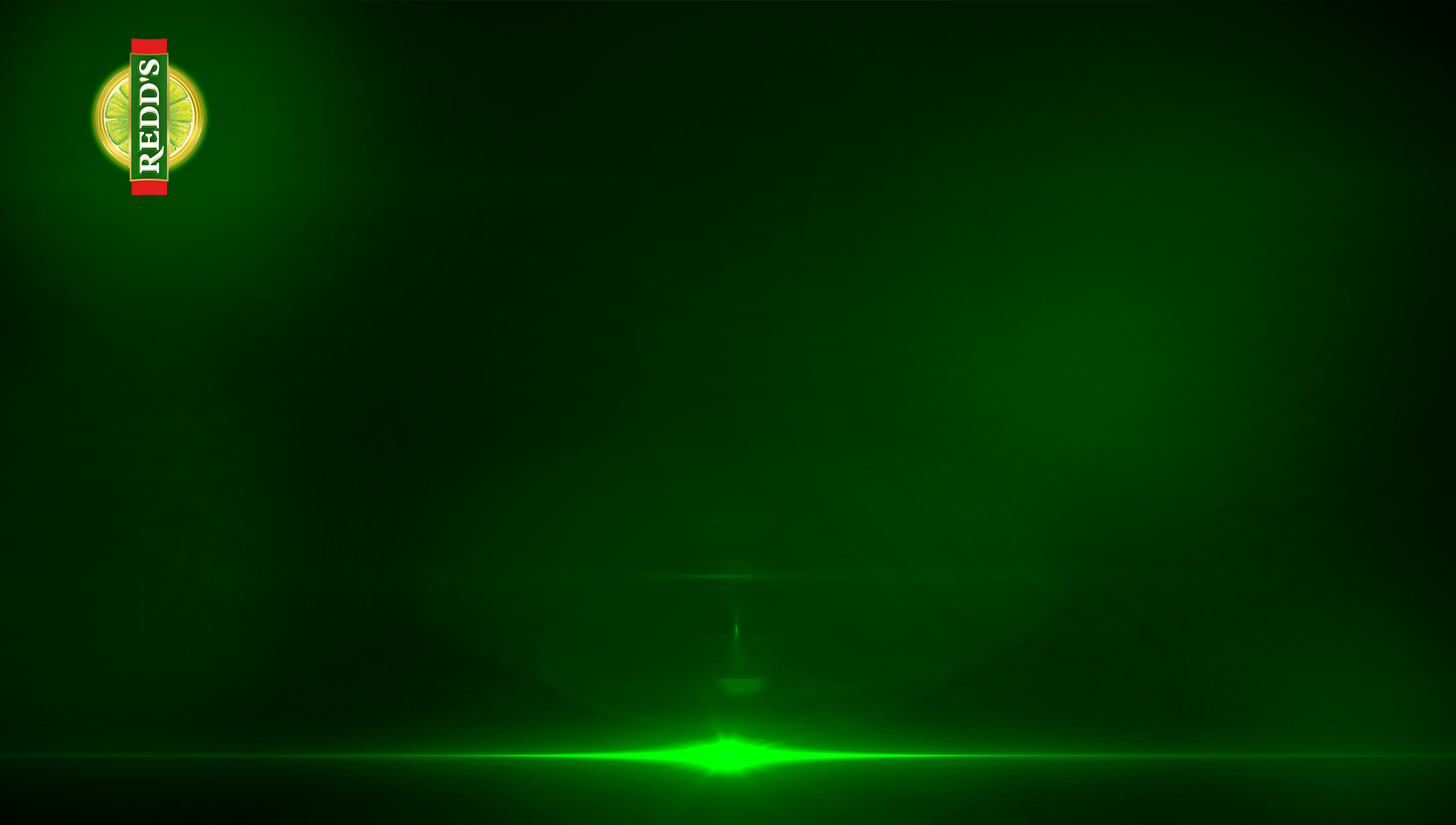 Ya que protestar tiene una etiqueta de violencia
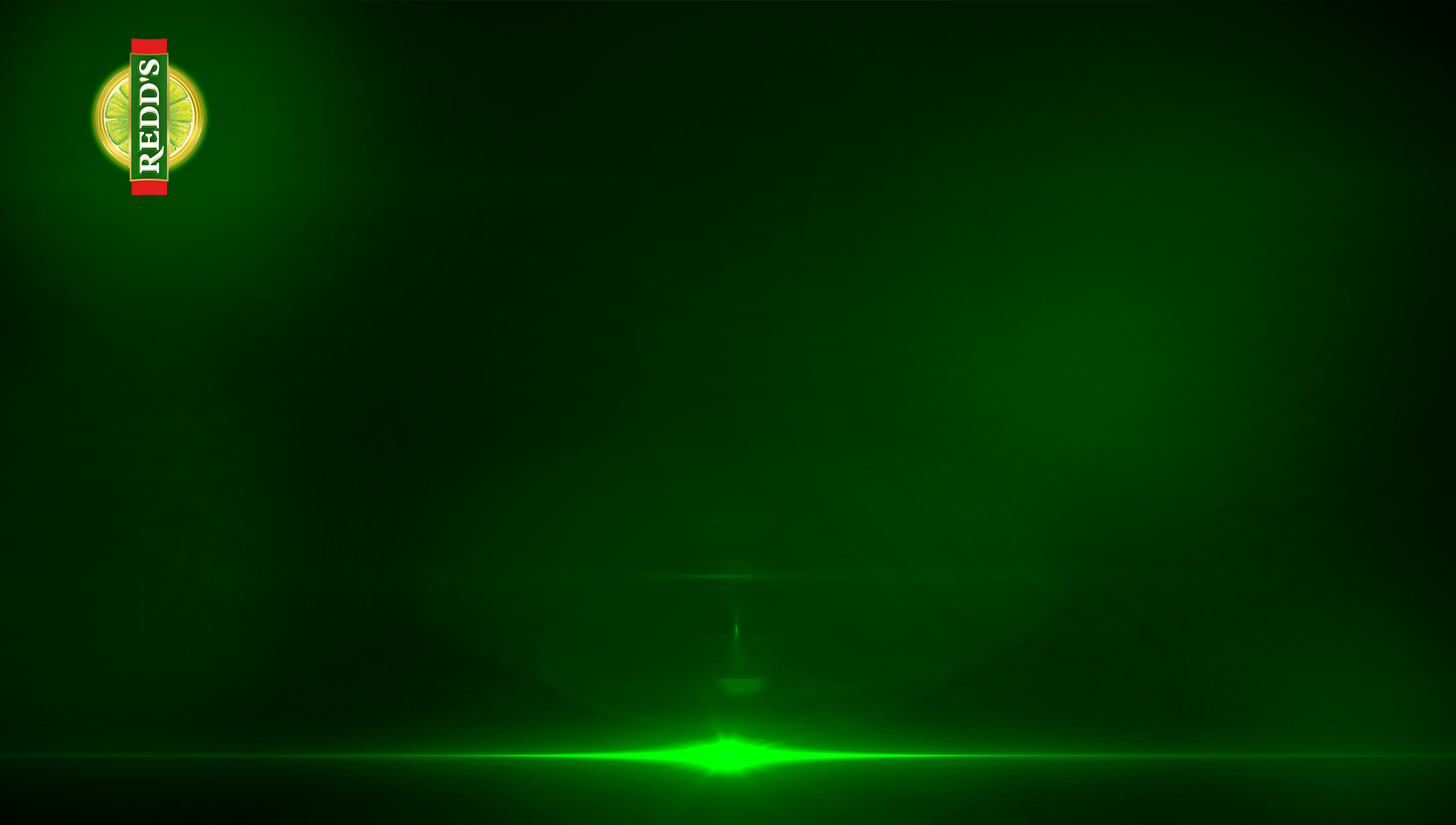 OBJETIVO

Quitarle la etiqueta violenta a las marchas
 y que la marca le permita a las personas expresarse.
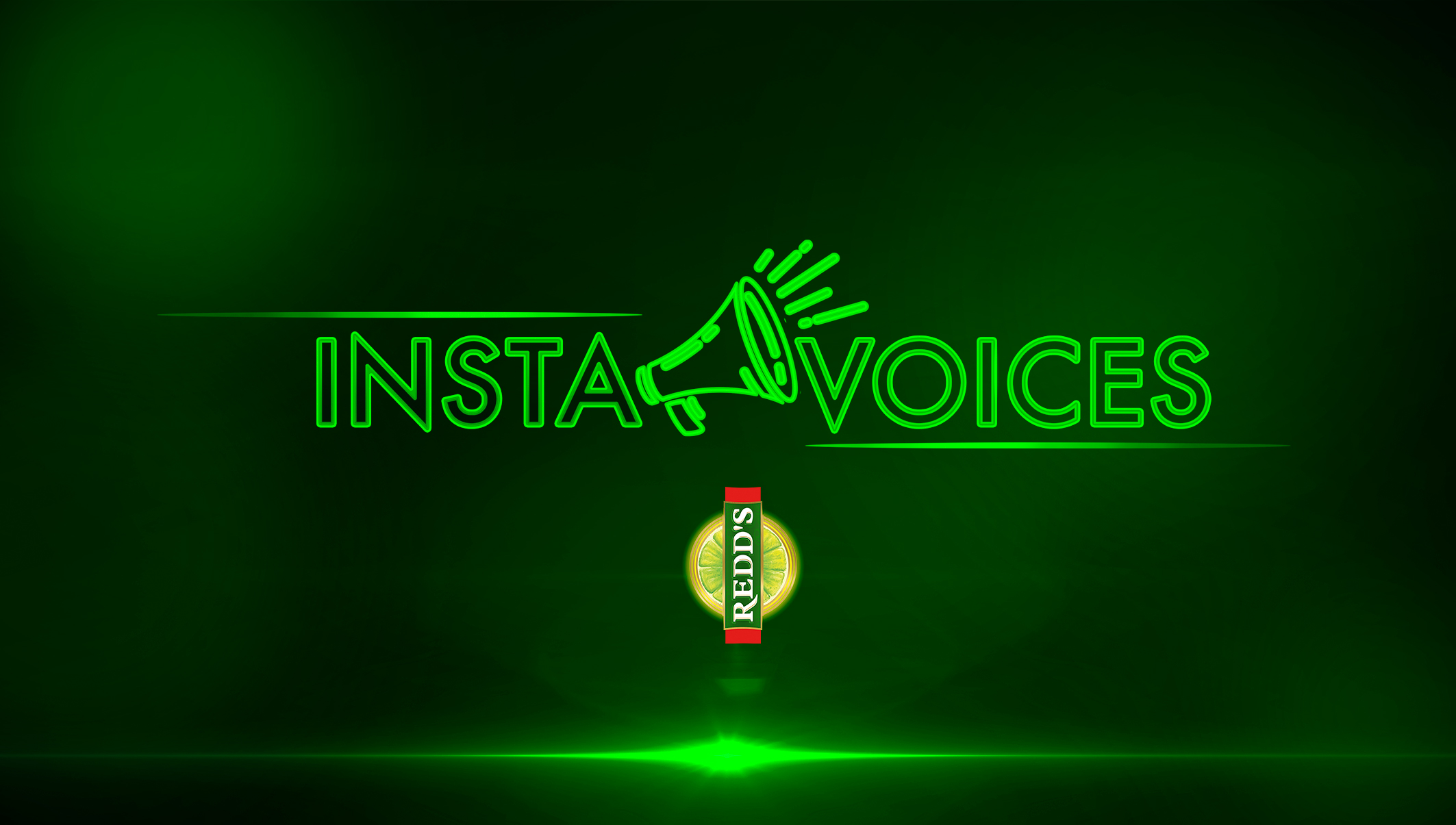 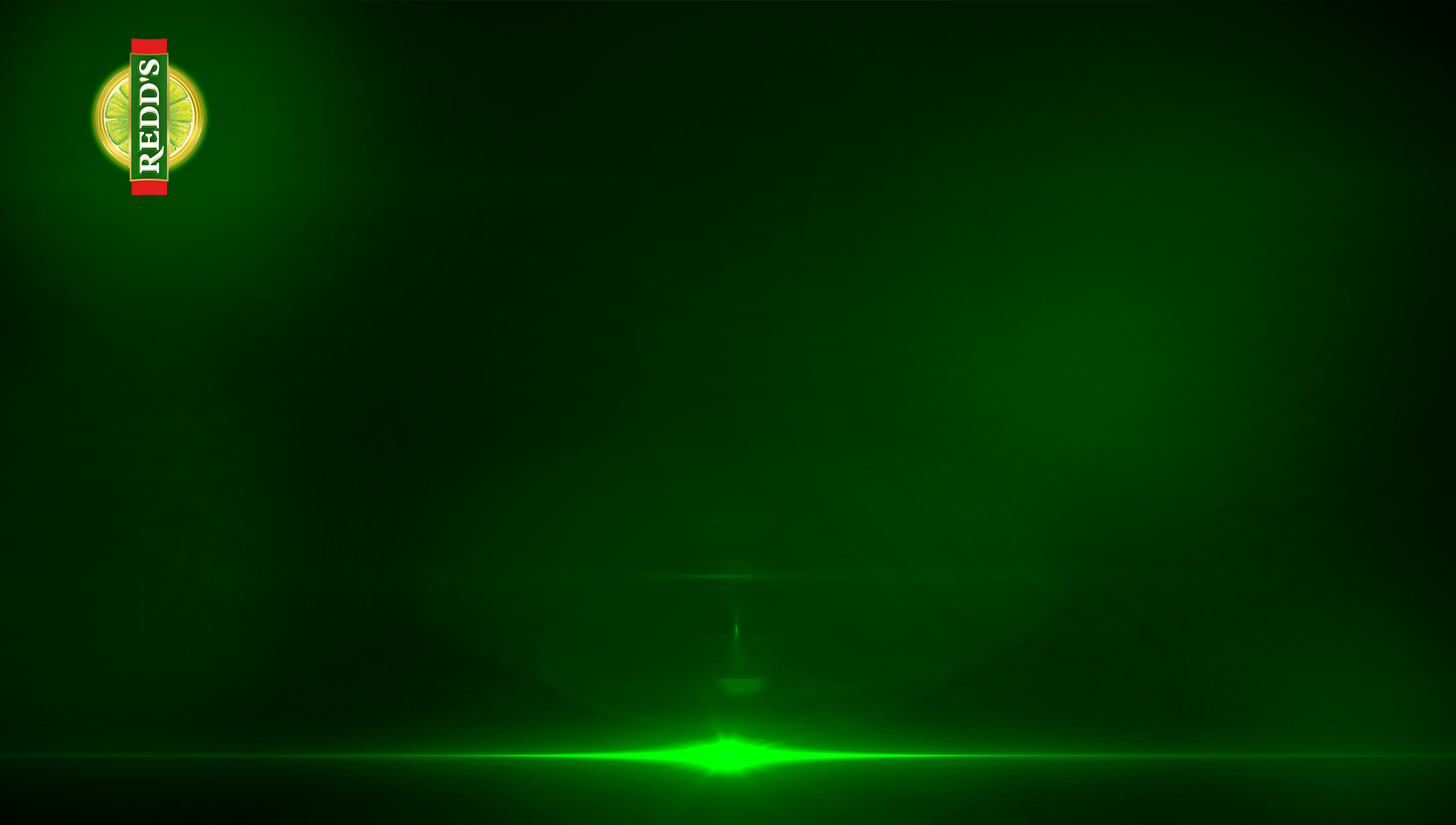 De esta manera diferentes influenciadores convocaron a miles de personas a crear en nuestro landing page un avatar con su personalidad y un mensaje de protesta para ser escuchados por todos
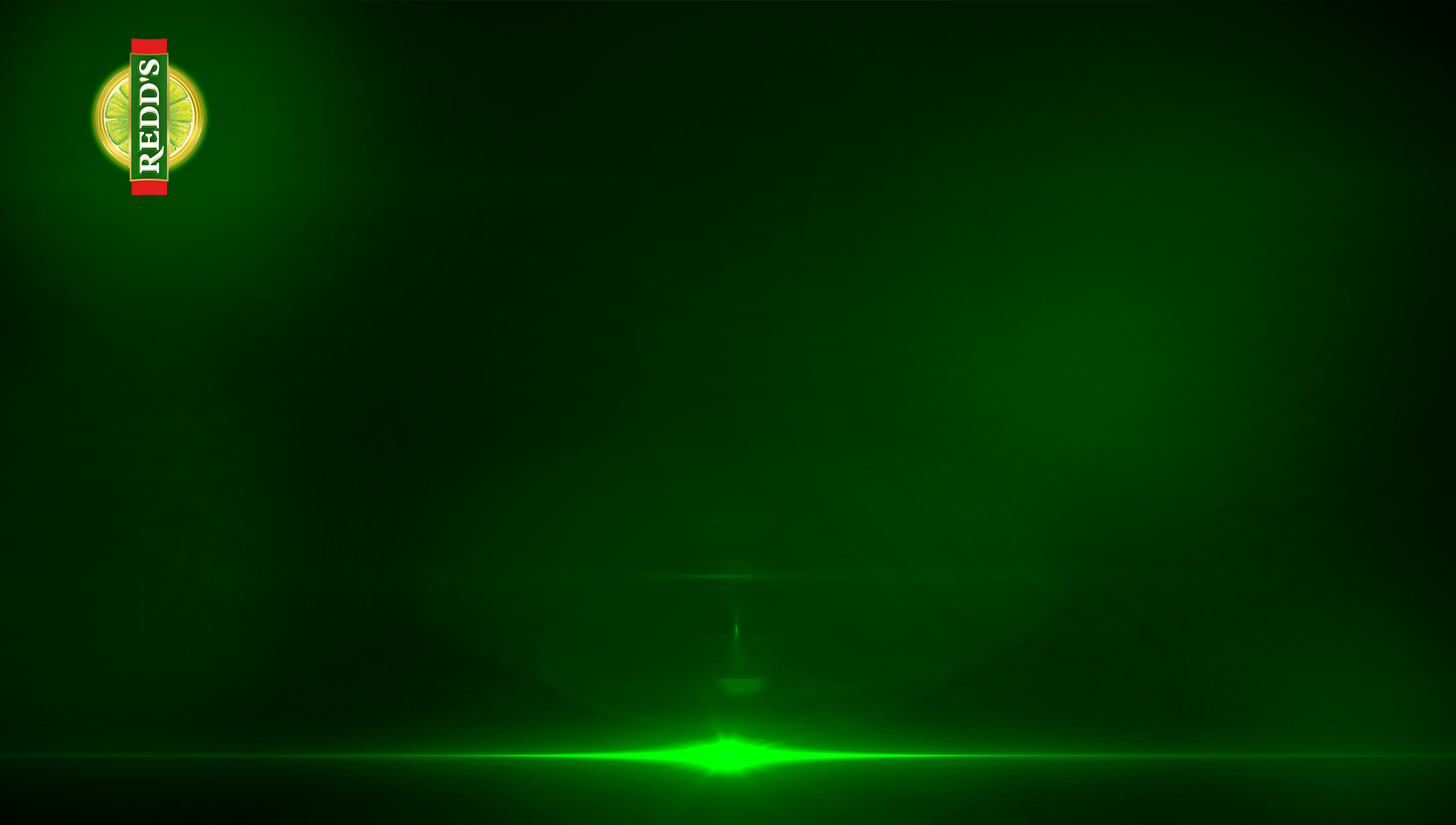 Este se expreso en tiempo real como holograma 
en diferentes zonas de la ciudad, 
donde nunca hubiera sido escuchado
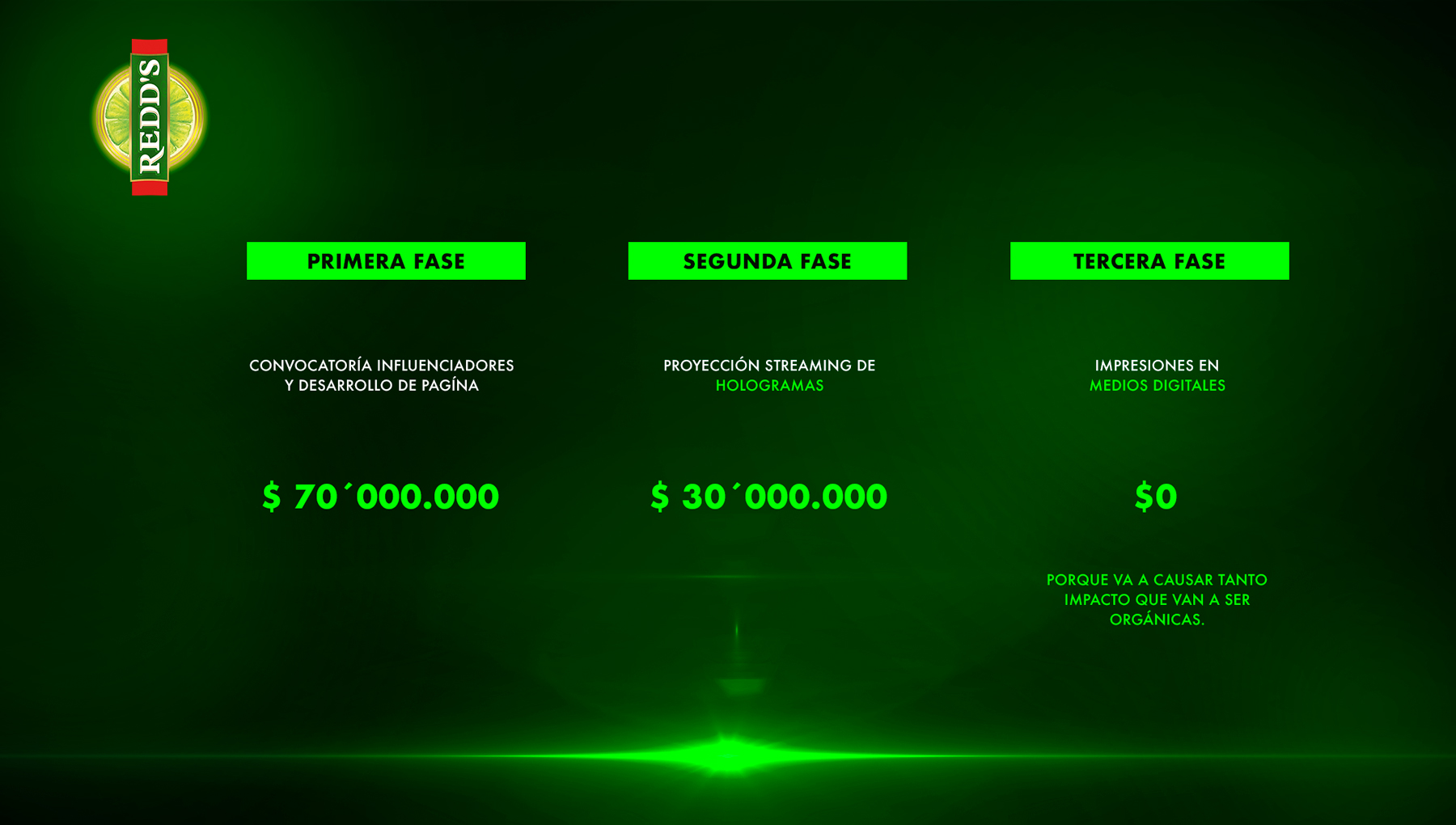 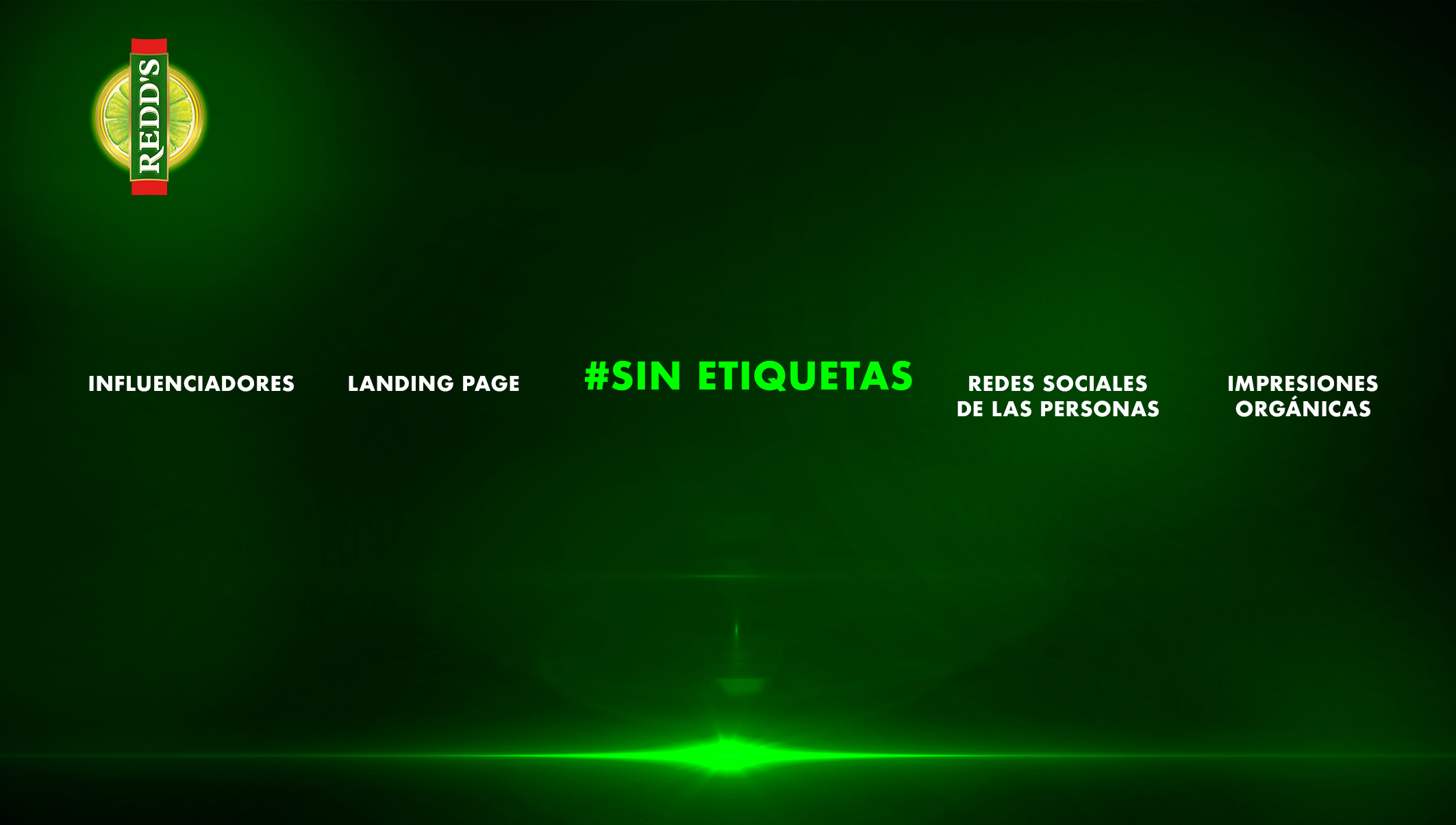 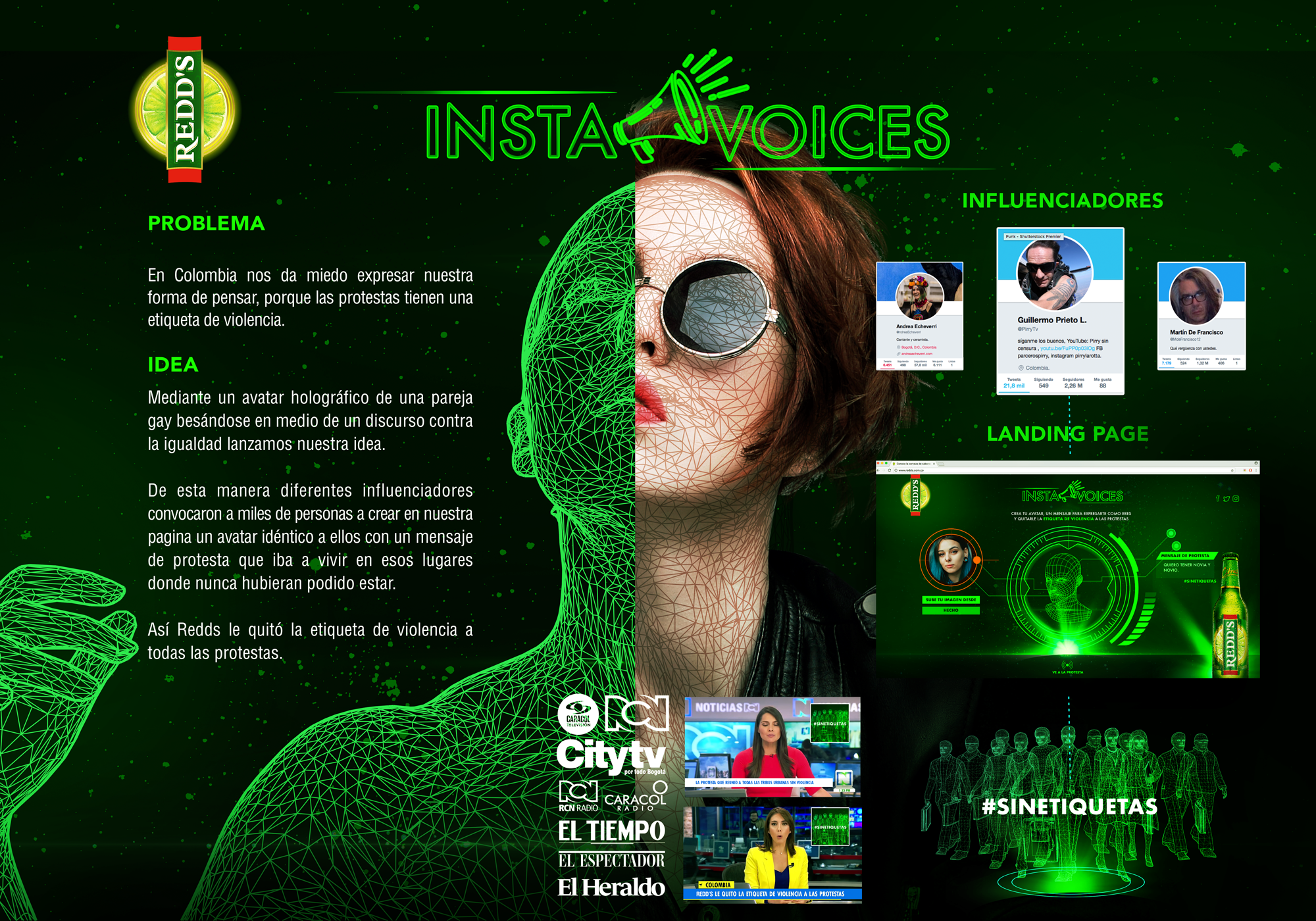